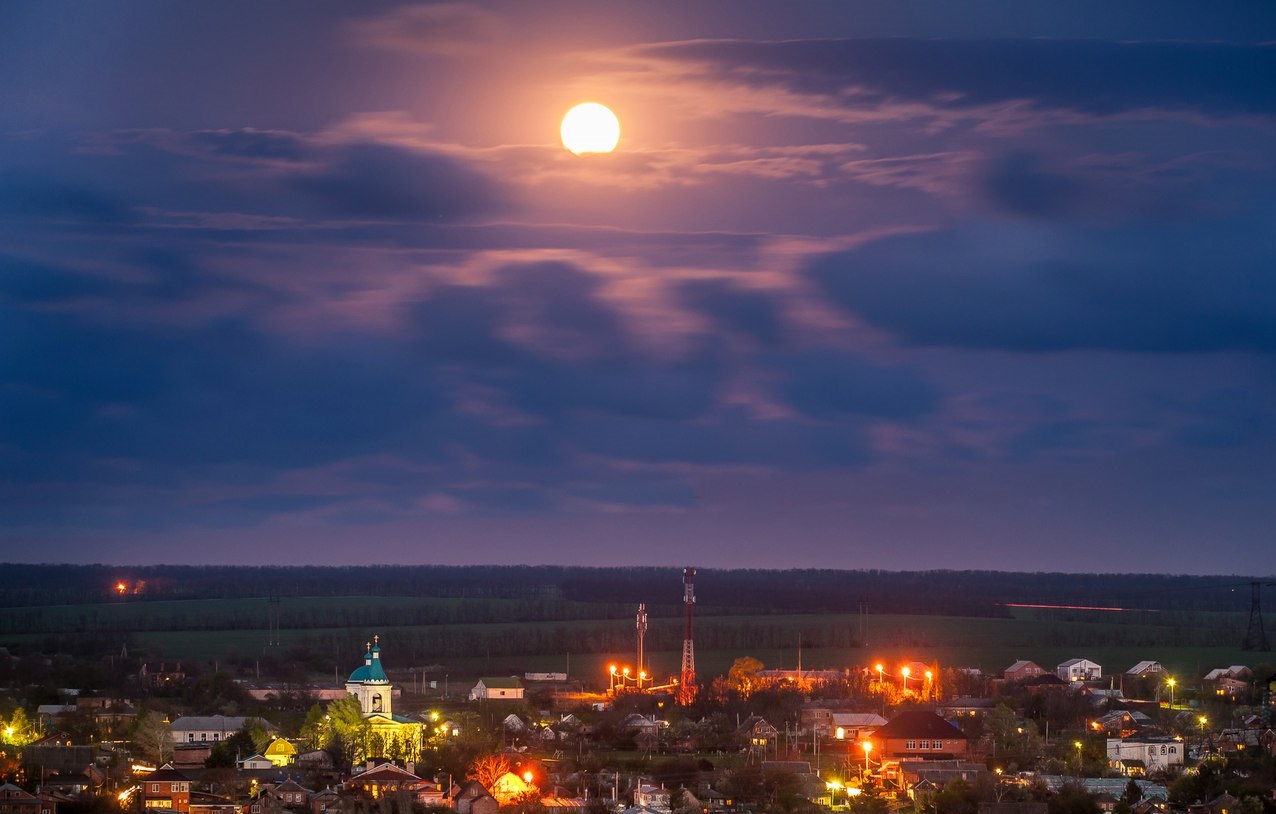 Отчет об исполнение бюджета 
Троицкого сельского поселения
 за 1 квартал 2023 года
Основные характеристики бюджета Троицкого сельского поселения за 1 квартал 2023 года
Налоговые и неналоговые доходы бюджета Троицкого сельского поселения за 1 квартал 2023 года
Безвозмездные поступления в бюджет Троицкого сельского поселения за 1 квартал 2023 года
Доходы бюджета поселения за 1 квартал 2023 года составили 4236,0 тыс.руб или 23,0% к годовому плану
Исполнение расходов по отраслям за 1 квартал 2023 года
ОБЩЕГОСУДАРСТВЕННЫЕ ВОПРОСЫ
НАЦИОНАЛЬНАЯ ОБОРОНА
НАЦИОНАЛЬНАЯ ЭКОНОМИКА
Фактическое исполнение составило 220,0 тыс.руб или 14,0 % к годовым плановым назначениям
Фактическое исполнение составило 48,5 тыс.руб или 16,5% к годовым плановым назначениям
Фактическое исполнение составило 1252,6 тыс.руб или 13,6 % к годовым плановым назначениям
ЖИЛИЩНО-КОММУНАЛЬНОЕ ХОЗЯЙСТВО
Организация уличного освещения
Благоустройство территории
Содержание мест захоронения
Фактическое исполнение составило 299,7 тыс.руб или 25,9 % к годовым плановым назначениям
Фактическое исполнение составило 188,7 тыс.руб или 9,9 % к годовым плановым назначениям
Фактическое исполнение составило 516,6 тыс.руб или 23,7 % к годовым плановым назначениям
Исполнение расходов по отраслям за 1 квартал 2023 года
СОЦИАЛЬНАЯ ПОЛИТИКА
Охрана окружающей среды
КУЛЬТУРА
Фактическое исполнение составило 923,8 тыс.руб или 25,0 % к годовым плановым назначениям
Фактическое исполнение составило 0                                                                                                                                                                                                                                                                                                                                                                                                                                                                                                                                                                                    тыс.руб или 0 % к годовым плановым назначениям
Фактическое исполнение составило 64,7 тыс.руб или 23,7 % к годовым плановым назначениям
Исполнение расходной части бюджета в разрезе муниципальных программ
Исполнение расходной части бюджета в разрезе муниципальных программ
Исполнение расходной части бюджета в разрезе муниципальных программ
Исполнение расходной части бюджета в разрезе муниципальных программ